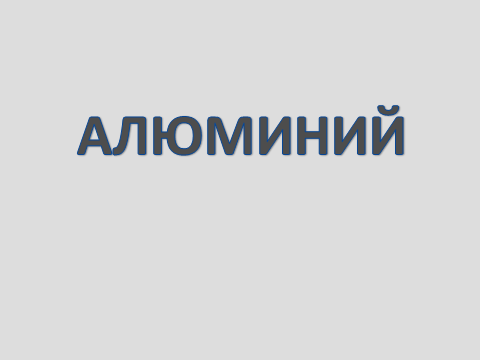 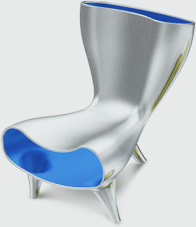 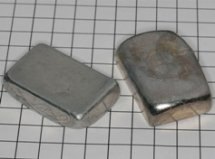 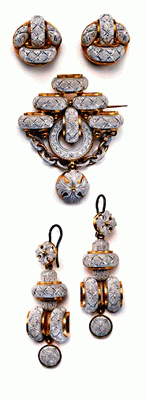 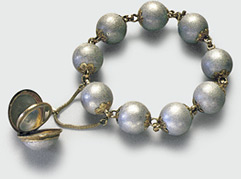 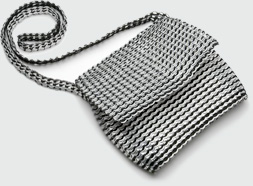 АЛЮМИНИЙ 
Его физические и химические свойства
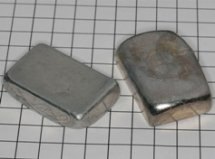 I. Характеристика химического элемента:
Порядковый номер
Относительная атомная масса 
Заряд ядра атома
Число протонов
Число электронов
Число нейтронов
№ = 13
Ar (Al) = 27
0
27
Al
Z = +13
p+ = 13
+13
ē = 13
n  =27-13=14
0
1
1
3p
3p
2
2
3s
3s
6
6
2p
2p
2
2
2s
2s
2
2
1s
1s
Строение электронной оболочки:
Степень окисления алюминия в соединениях =  + 3.
27
0
Al
+13
2
3
8
Электронная формула
II. Физические свойства алюминия:
Алюминий – металл  серебристо- белого цвета, лёгкий
 t пл.=6600С, ковок, пластичен, электро- и теплопроводен,  легко поддаётся обработке, образует лёгкие и прочные сплавы
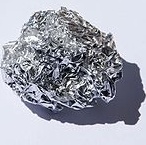 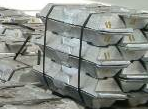 III. Химические свойства алюминия:
Алюминий – активный металл?
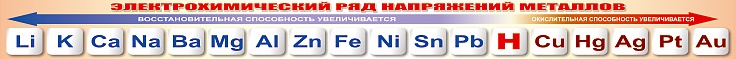 Al   - 3ē  Al
восстановитель
+3
0
1. Взаимодействие алюминия с простыми веществами:
2. Взаимодействие алюминия со сложными веществами:
с кислотами
 со щелочами
 с солями
 с оксидами
Инструкционная карта
Проверим свои знания !
1      В
2      Б, В,Г,

3      А, В

4      В

5      В
“5” – нет ошибок“4” – 1 ошибка“3” – 2 ошибки“2” – 3 ошибки
Подведение итогов урока Рефлексия
Над какой темой мы сегодня работали?
Что нового вы узнали об алюминии?
Решили ли мы проблему об активности алюминия? 
Какими путями решали эту проблему?
К каким выводам пришли?
     Оцените свою работу на уроке:
материал усвоен 
    (на всех этапах урока "4", "5")
материал усвоен недостаточно 
     (оценки "3", "4")
Спасибо за урок!
Домашнее задание:§  16, стр 107-111вопросы 4– обязательная частьИндивидуальная часть: 1.Составьте текст рекламы алюминия или изделий из него.             2.Составьте кроссворд по теме
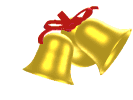 1825 год Х. Эрстед:    AlCl3 + 3K = 3KCl + Al
Электролиз (t пл. = 2050°С)  2Al2O3  =  4Al +3O2
Электролиз (в распл. криолите Na3AlF6, tпл.≈1000°С) :    
2Al2O3  =  4Al +3O2
Алюминий
Получение
главная
13
Далее
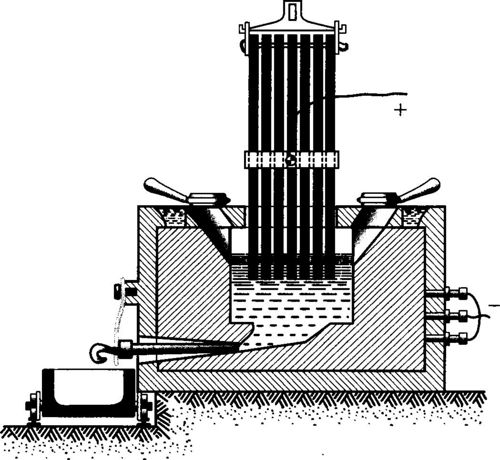 Распространенность в земной коре
3,4%
4,7%
25,8 %
49,4%
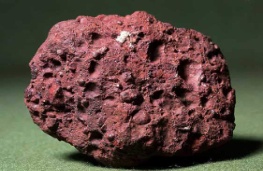 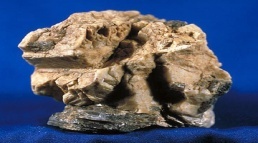 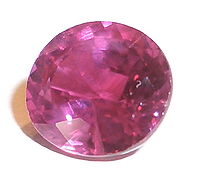 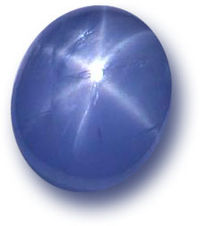 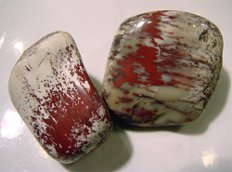 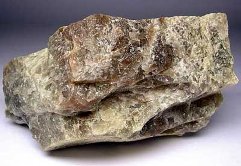 Корунд - наиболее устойчивая модификацияоксида алюминия
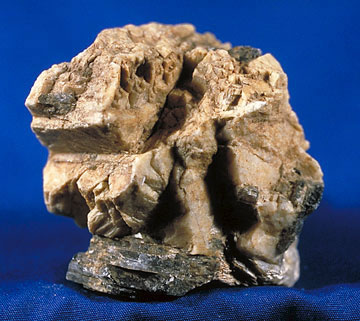 Химические свойства оксида алюминия:нерастворим в воде, амфотерен, взаимодействует с кислотами и щелочами.
Al2O3 + 6HCl = 2AlCl3 + 3H2O
сплавление
Al2O3 + 2NaOH = 2NaAlO2 + H2O
Al2O3 + 2NaOH + 3H2O = 2Na[Al(OH)4]
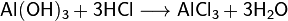 Гидроксид адюминия (гидраргиллит)
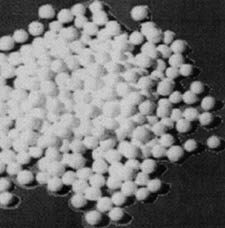 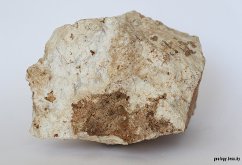 Свежеосаждённый гидроксид алюминия может взаимодействовать с:

кислотами
                                             
щелочами
В растворах: 
                                             
При сплавлении: 
                                                
При нагревании разлагается:
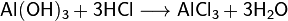 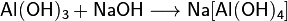 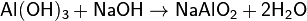 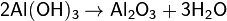 Соли алюминия
Безводный хлорид алюминия АlСl3 используется в химической практике в качестве катализатора при переработке нефти
Сульфат алюминия Al2(SO4)3•18Н2O применяется как коагулянт при очистке водопроводной воды, а также в производстве бумаги.Широко используются двойные соли алюминия — квасцы KAl(SO4)2•12H2O, NaAl(SO4)2•12H2O, 
NH4Al(SO4)2•12H2O и др. — обладают сильными вяжущими свойствами и применяются при дублении кожи, а также в медицинской практике как крово­останавливающее средство.
Полевые шпаты — наиболее распространенные алюмосиликаты. 
На их долю приходится более 1/2 массы земной коры. Это минералы 
 ортоклаз K[AlSi3O8], альбит Na[AlSi3O8], 
 анортит Ca[Al2Si2O8],
нефелин Na2K2[Al2Si2O8].
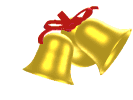 Спасибо за урок!
Домашнее задание:§  16, до концавопросы: упр.6– обязательная частьИндивидуальная часть:1. Биологическая роль алюминия 2. Подготовить небольшие доклады, презентации о применении алюминия. (Алюминий – тара и упаковка, алюминий в фармацевтике, транспорте, электрике и машиностроении, строительстве)